Looking Beyond Academic Libraries in Shared Print
Matthew Revitt, Maine Shared Collections Librarian
University 
of Maine
PAN, June 21, 2019
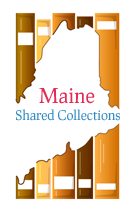 www.maineinfonet.org/mscs/
Background
Founded in 2011, one of the original monograph shared print programs

Eight founding libraries, unique mixture of public universities, private colleges, public libraries & the state library

                  grant of $821,065 to create a shared print 
    collections strategy, grant period 2011 to 2015

Worked with SCS (pre OCLC & GreenGlass) on collection analysis & collectively agreed to retain approx. 1.4 million titles for 15-years
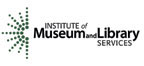 www.maineinfonet.org/mscs
Founding Members
Public universities:



Private colleges:



Public libraries & the state library:
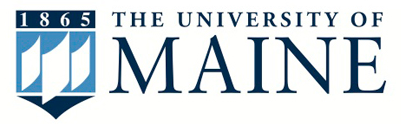 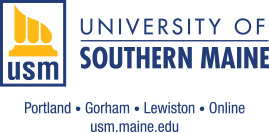 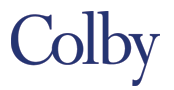 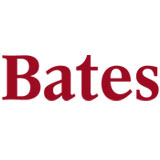 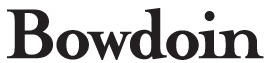 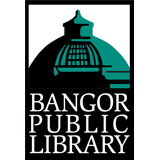 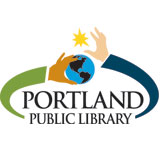 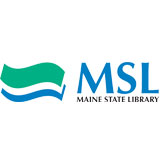 Commitment Totals from 2013-2014
www.maineinfonet.org/mscs
2019 Collection Analysis
Analyzing titles too new to be considered as part of original work (published or added between 2003-2012)

Smaller pool of titles to consider (700k vs. 3 million)

Founding members being joined by 20 additional members (subset of 40 members), inc. some extremely small public libraries.

Collection sizes ranging from 12k to 1 million print titles
www.maineinfonet.org/mscs
www.maineinfonet.org/mscs
Similarities of Including Publics
Public libraries get the idea of shared efficiencies & responsible withdrawals to ensure material isn’t lost from the collective collection

Willing and enthusiastic (& proud) to be playing their part in shared efforts
www.maineinfonet.org/mscs
Differences with Including Publics
Very different philosophies & reasons for being – publics more driven more by demand & activity

Refresh collections more frequently – less willing to retain low use legacy material 

Choose to prioritize funding for public facing programming – easier sell to stakeholders than behind the scenes work
www.maineinfonet.org/mscs
Differences with Including Publics
Differing perspectives regarding usage and circulation levels between publics and academics – factoring into retention rules 

Retention burdens at two founding publics made them hesitant about future commitments – add to the list of publishers not considered retention worthy & inc. more public libraries in group
 
To be effective need critical mass of public libraries participating

Public libraries bring unique materials, not held by academic libraries
www.maineinfonet.org/mscs
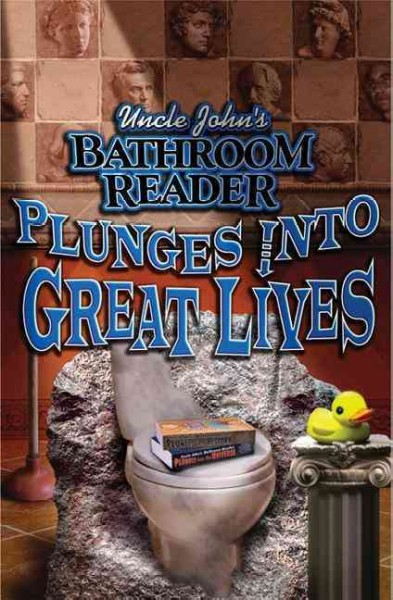 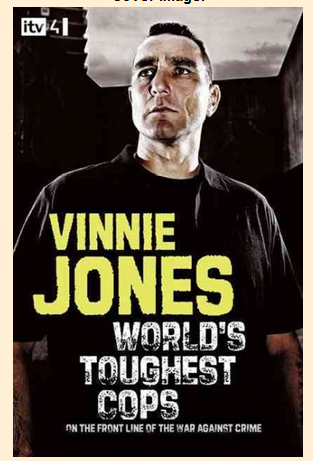 www.maineinfonet.org/mscs
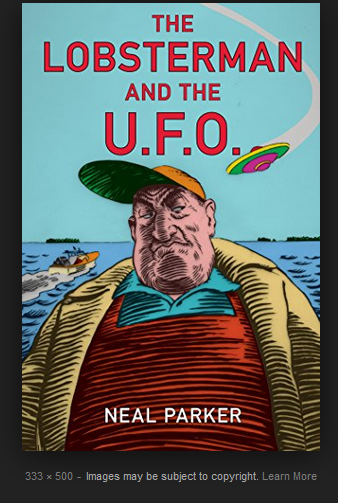 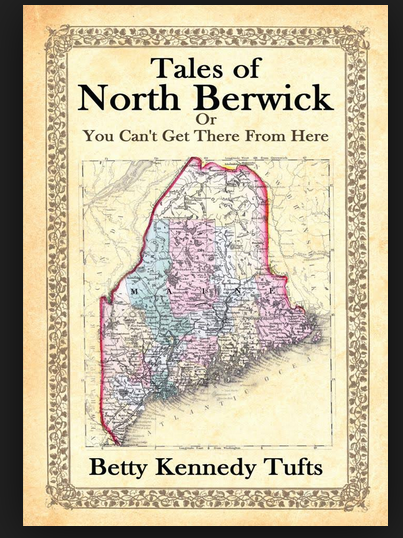 www.maineinfonet.org/mscs
Conclusion
Including more libraries shares the retention burden and lessons load of founding partners 

Publics bring different perspectives to the table & facilitated further multiple type collaboration 

Good PR of working with Maine library community

PLA proposal hoping to spread word of shared print & replicating MSCC
www.maineinfonet.org/mscs